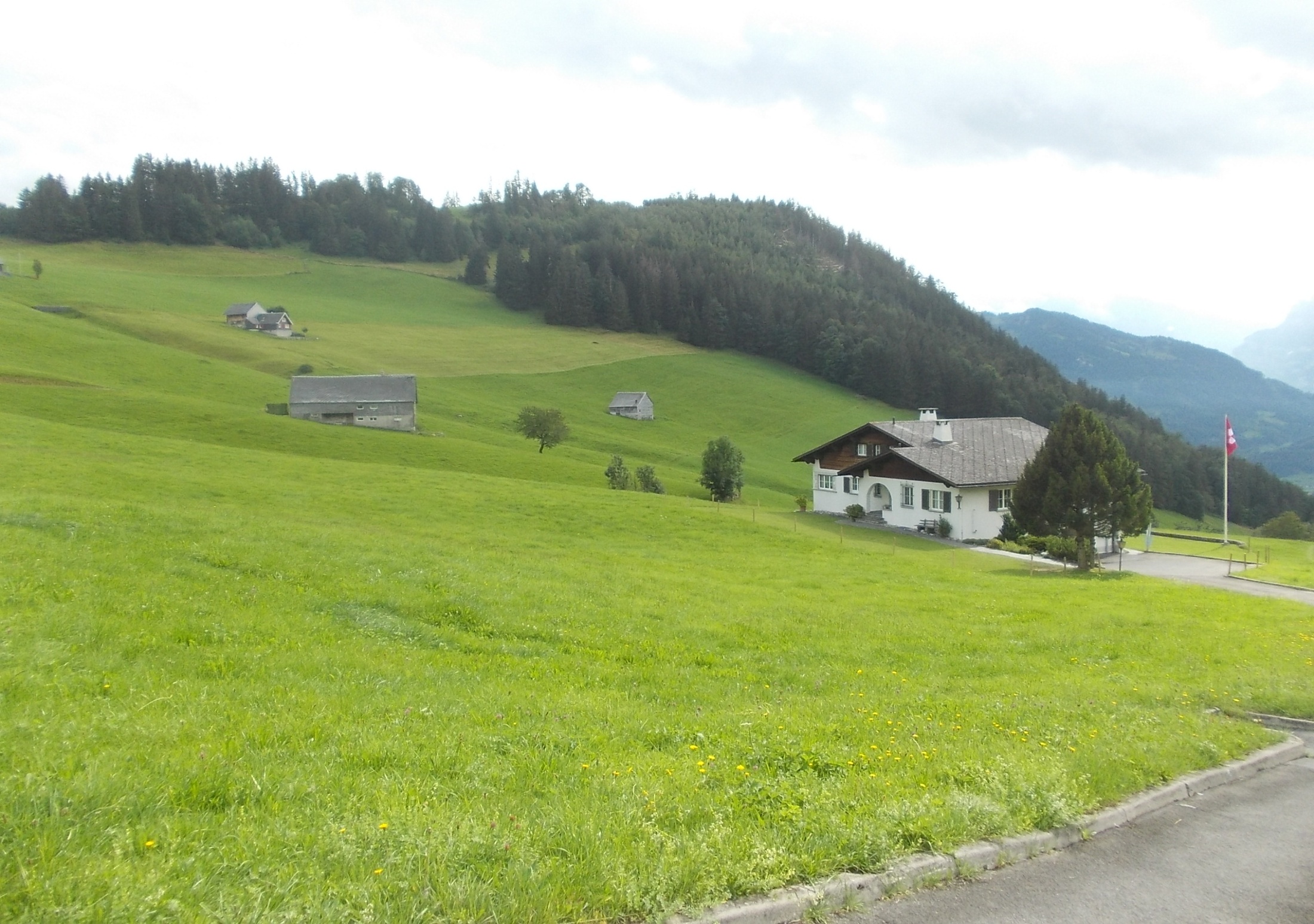 Ukázkou toho, jak může být počasí na horách proměnlivé, je fakt, že včera cestou od Weesenu jsme promokli, navečer se vyčasilo a následující den zase od rána pršelo. Déšť ustal až po 15. hodině, vydáváme se tedy alespoň na krátkou trasu na vyhlídkový bezejmenný hřeben nad jezerem.
Vyhlídky nad jezerem.  Délka trasy 6,5 km,  převýšení 430 metrů.
Opět scházíme do Amdenu. Louka je mokrá, a tak jdeme po silnici.
Na okraji Amdenu.
Lesní cestička nás přivádí k první vyhlídce.
Na první vyhlídce kvitujeme dokonalé informační cedulky a množství laviček.
Z první vyhlídky se stoupá pohodlně smíšeným lesem.
Druhá vyhlídka je vylepšená o malé dětské hřiště. Doslova se tu píše: toto místo patří dětem.
Výhled je kvůli oblačnosti omezený. Vísky u jezera se jmenují Unterterzen, Murg a Mühlehorn.
Zamračená vyhlídka na jezero a strmé svahy Glarnských Alp.
Obec Filzbach je krásně umístěná na terase nad jezerem. Pozítří jí budeme projíždět na cestě kolem jezera a do Čech.
Vycházka po vyhlídkách se dostává do strmých míst, zdoláváme i dřevěný žebřík.
Místy chodník visí nad propastí.
Pohled na Amden.
Sběr borůvek a brusinek do pusy je bez omezení.
Rozložitý Mattstock a louky nad Amdenem.
Gulmen (1789 m)
Hladina jezera je ve výšce 419 m, my se nacházíme cca v 1230 metrech.  Rozdíl přes 800 metrů ....
Jsme nahoře, ještě o kousek výš, než je Arvenbüel. Je odtud skvělý pohled na Leistchamm, kam se chystáme zítra.
Třetí oficiální vyhlídka Chapf je velkolepé vyhlídkové místo.
Žel, Glarnské Alpy na jihu jsou v mracích.
Osada Betlis na severním břehu má středomořské klima. Je přístupná pouze lodí nebo několikahodinovou túrou.
Betlis
Na vyhlídkové plošině je několik laviček a nechybí panoramatická tabule.
Část Arvenbüelu a hora Gulmen, náš první zítřejší cíl.
A tudy vede výstupová trasa na Leistchamm.